Preparing for Post-secondary Success
Junior Classroom Guidance
Counseling Department
November 2023 www.mycentennialcounseling.com
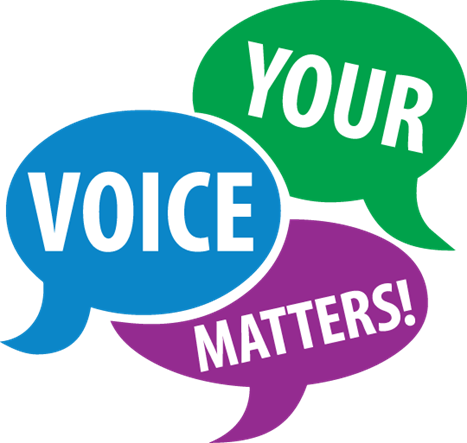 Pre-Test for 11th gradeguidance
Agenda
Centennial Counseling Department
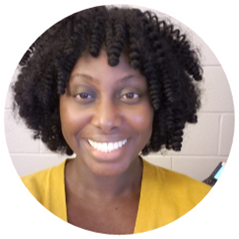 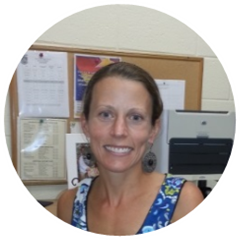 Melissa Freeman
KO-RI
Nsikan Ekpo
A-DN
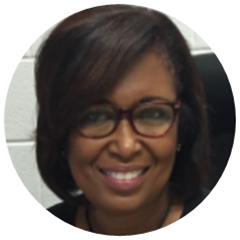 Heidi Ruppe
DO-KN
Hella Peart
RJ-Z
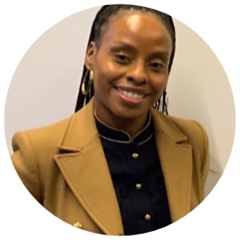 Caroline Truax
College & Career
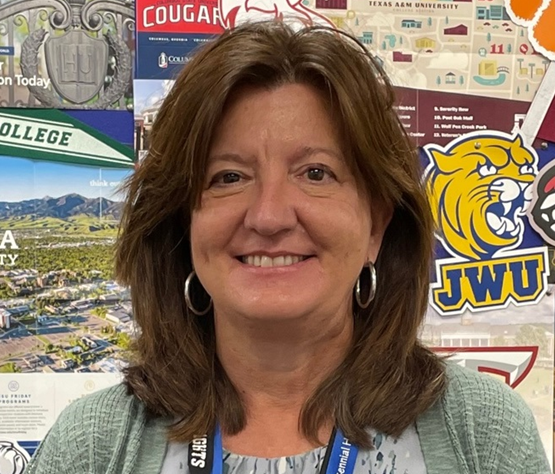 Ayana Hollaway
Grad Coach
[Speaker Notes: The entire Centennial counseling team is noted here.  Student counselors are assigned by student last name.  If your students last name is…   Mrs. Hollaway is our graduation coach.  She stands in the gap between struggle and success; her goal is to address the barriers that stifle the graduation potential of our Centennial students.]
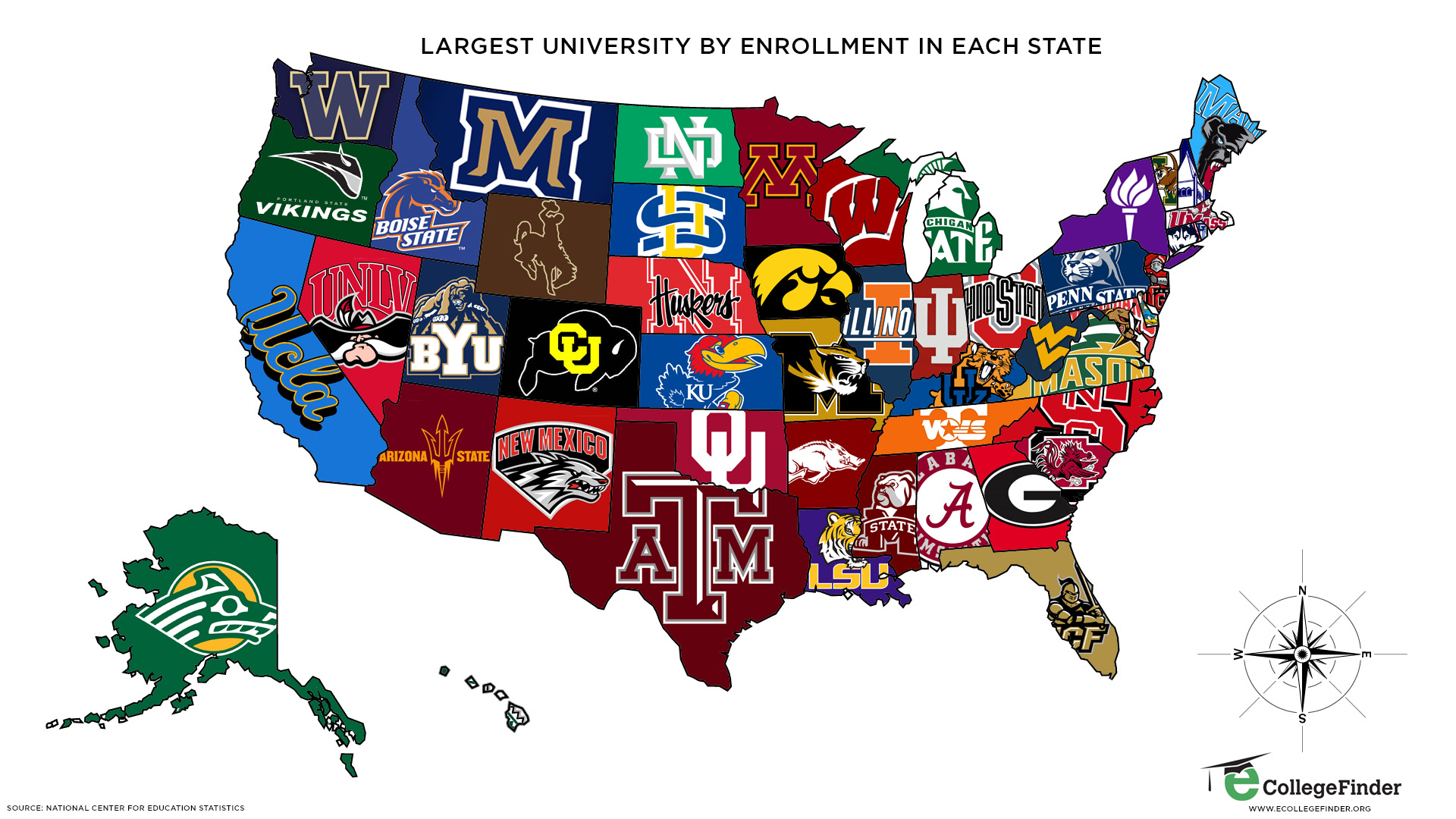 What ARE THE different types of Colleges?
This Photo by Unknown Author is licensed under CC BY-SA-NC
Two-Year Technical Colleges
Two-Year JUNIOR Colleges
4-Year Colleges & UNIVERSITIES
Technical Schools vs. Four Year Colleges
4-Year Programs
Academic Focus
Traditional College Experience
Broad Educational Options 
HOPE Scholarship / Zell Miller Scholarship
Examples: GGC, UGA, Georgia State, Georgia Southern
Shorter Duration
Hands-On Experience
Targeted Career Paths
Limited Flexibility in Course Selection and Range
HOPE Grant
Examples: Gwinnett Tech, Lanier Tech
Building Your College List
“Reach schools” are those where your academic credentials fall below the school’s range for the freshman class.
2.This is an example text. Go ahead and replace it with your own text This is an example text.
REACH SCHOOLS
1.This is an example text. Go ahead and replace it with your own text This is an example text.
Apply to Multiple
MATCH SCHOOLS
“Match schools” are schools where your academic credentials fall within or perhaps slightly exceed the school’s range for the freshman class.
Apply to Multiple
SAFETY SCHOOLS
Apply to a Few
“Safety schools” are schools you will almost definitely get into because your academic credentials are much better than the typical range for their freshman class.
Admission to Selective Colleges
Just as students should search for the best college “fit,” selective colleges search for the best student “fit.”
Rigor of Past Academic Classes*
Courses in Progress Senior Year
GPA & Test Scores
Extracurricular Activities/Community Service
College Essay(s)
Academic & Athletic Awards
Letters of Recommendation
Demonstrated Interest
*There is no magic number of AP classes to get into a college.
[Speaker Notes: What do colleges look at for admission?
The college is looking for evidence that the applicant will be successful at their college.
College admission officers set a goal of crafting a well-rounded freshman class.
Are you demonstrating “intellectual curiosity”?
What classes have you taken to prepare you for success?
Have you maintained high grades in on-level classes but never taken Honors or AP courses? 
What is the evidence that you are “college ready”?]
Finding Your College Fit
Location (ex: City vs Rural, Distance from Home)
Size of Student Body (Class Size)
Academic Programs
Campus Life & Student Activities
Financial Aid/Scholarship Opportunities
Student Housing & Dining Options
Prestige, Reputation and/or National Ranking
Diversity of Student Body
[Speaker Notes: Factors for students to consider in regards to colleges...]
College Freshman Class Profiles
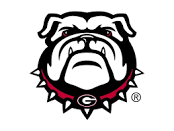 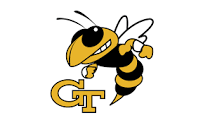 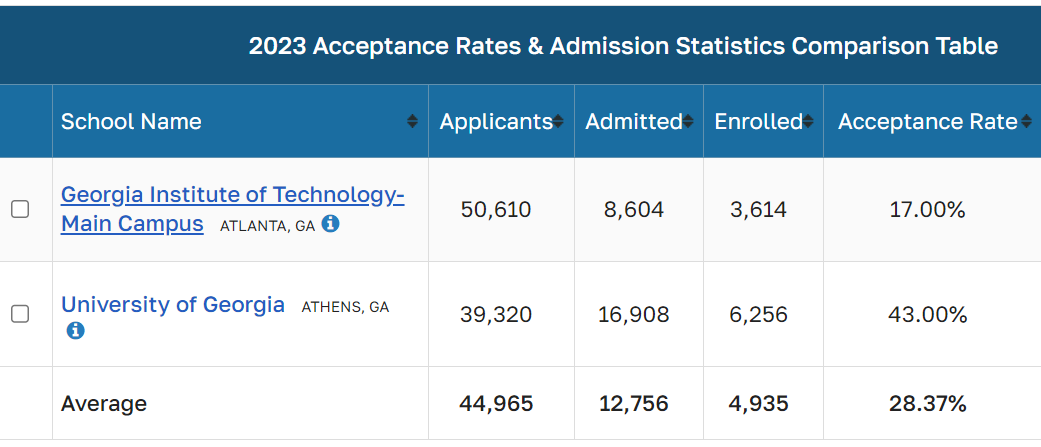 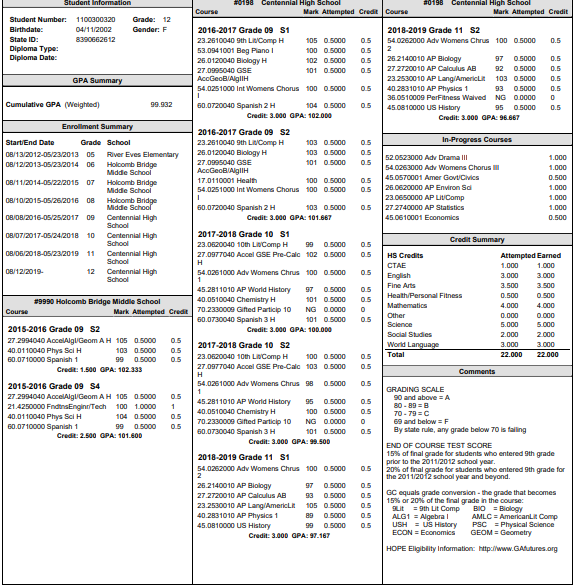 GPAs are weighted and on a 100 pt. scale (Fulton does not use a 4.0 scale)
Look up YOUR GPA on Infinite Campus.
100 pt. Scale vs. 4.0 Scale
The numeric scale provides improved accuracy & clarity…
80.6 
GPA on a 100pt scale
88.5 
GPA on a 100pt scale
Naviance Overview
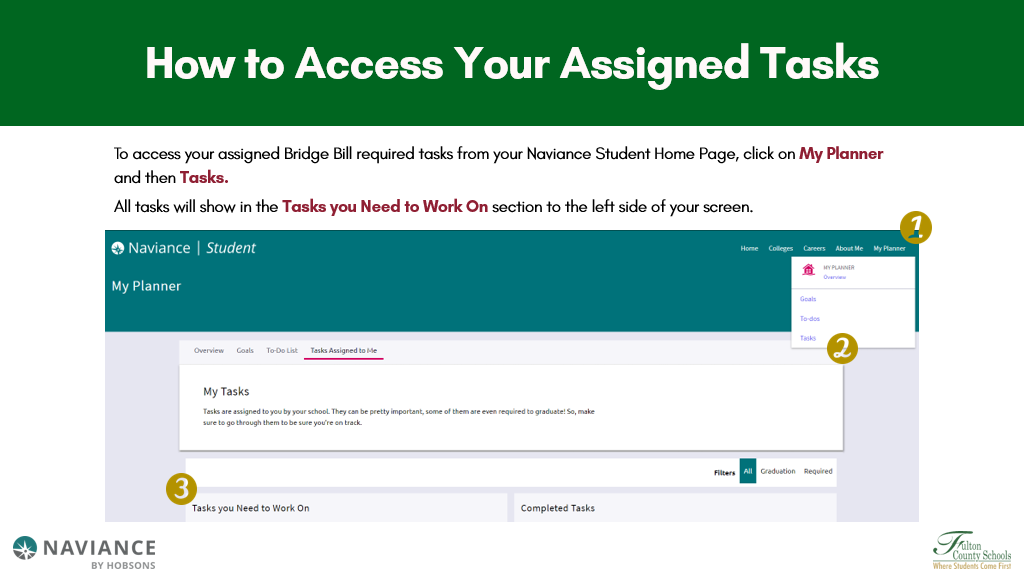 Naviance Junior Bridge
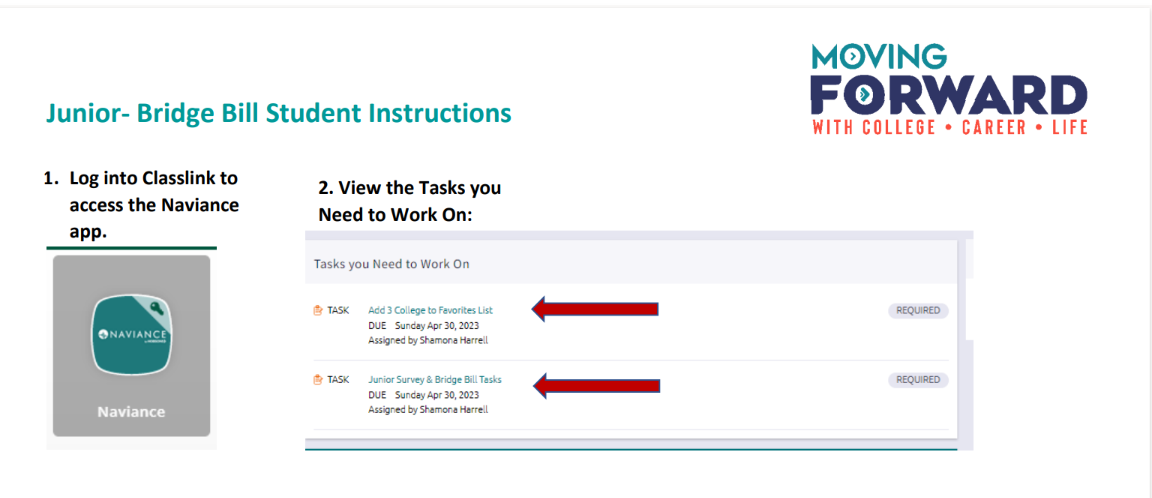 Super Match
Use Super Match™ to explore college options and discover colleges that match your academic profile and fit with what you are looking for in a college experience. Select Colleges and then select SuperMatch College Search from Find Your Fit.
On your first visit to Super Match™, you are guided through a series of quick tips to help you navigate the search tool and understand its key features. Select About Super Match to relaunch the quick tips if you need help.
Super Match (Continue)
Select Fit Criteria
From Choose Fit Criteria, select criteria based on what you are looking for in your college experience. The fit criteria are listed in the Must Have section.
You do not need to select criteria from every category. Only select the criteria which is most important to you.
Selecting a college major will generate a list of Colleges Looking for Students Like You.
To refine your college search results, move fit criteria from the Must Have to the Nice to Have section according to its level of importance to you.
Click the Tool Tips icon to learn more about the common concepts and terminology used in Super Match™.
Super Match (Continue)
SAT/ACT
[Speaker Notes: What do colleges look at for admission?]
Test Prep...
https://www.khanacademy.org/sat
Free SAT Prep

www.cornerstoneacademic.com
Free Diagnostic SAT/ACT Test

www.princetonreview.com
Offers Free Live Sessions!

www.kaplan.com
Free Practice Test & Score Review!
https://www.collegeboard.org
https://www.act.org/
Test Prep Books/Apps

https://www.march2success.com

Private Tutoring
SAT/ACT Classes
Applerouth, C2 & Studyworks
[Speaker Notes: What do colleges look at for admission?]
Types of Financial Aid
GRANTS
Gift-Aid: do not have to be repaid
State or federal money
Predominantly need-based
Ex: Pell Grant, TEACH Grant
SCHOLARSHIPS
Do not have to be repaid
Merit-based (GPA, athletics, community service)
Need-based (family income)
WORK STUDY
Money you earn while working
On campus
Designated places of work from the school
Does not have to be repaid
Primarily need-based
LOANS
Must be repaid with interest
Government money
Private – varying terms & conditions
Scholarship info at www.mycentennialcounseling.com
HOPE & Zell Miller Scholarships
HOPE
Zell Miller
3.0 GPA in core classes
Funding depends on the school with award limits
Private vs. Public
3.7 GPA in core classes
SAT score of 1200 combined (no super score) or ACT of 26 or valedictorian or salutatorian
Award limits
Public = full tuition
Private = tuition assistance
Junior Priorities & Next Steps
Stay focused on academics
Do not lighten your academic load for senior year
Attend daily 
Stay involved in school activities (commitment/leadership)

Standardized Testing
Prepare for and register for ACT / SAT tests as appropriate
Take AP tests as appropriate

College Exploration
Complete Naviance assigned tasks
Visit colleges 
Meet with college representatives
Attend college fairs
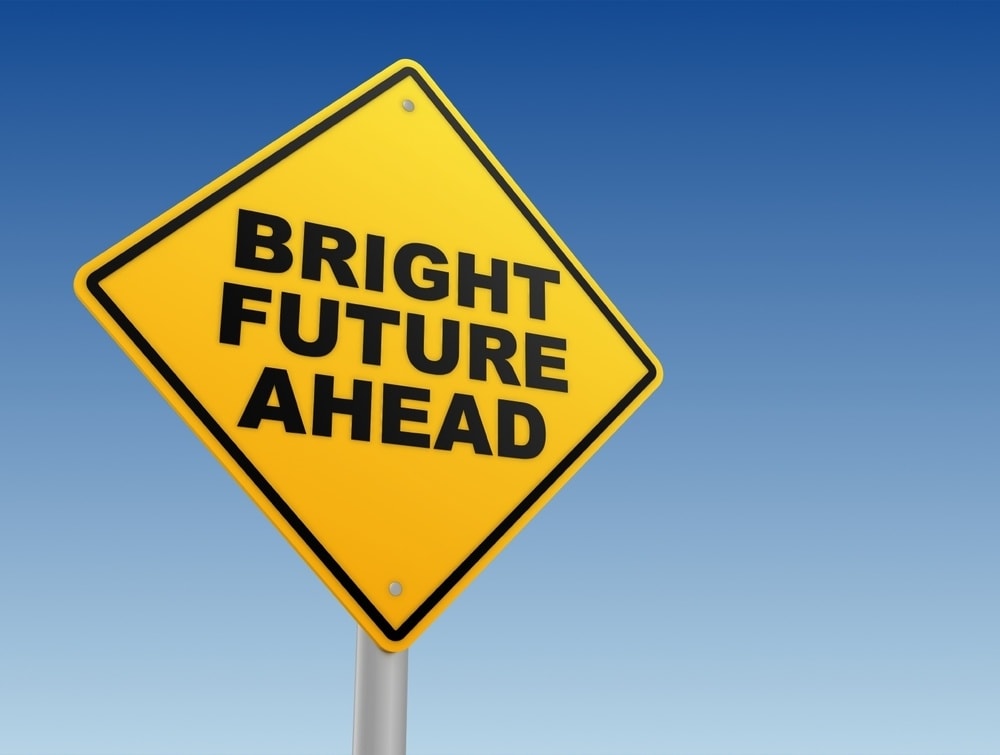 Follow us on Social Media
@cen10counselors
Scholarships, School-wide events, and Counseling Office Updates
Junior Advisement: November – March
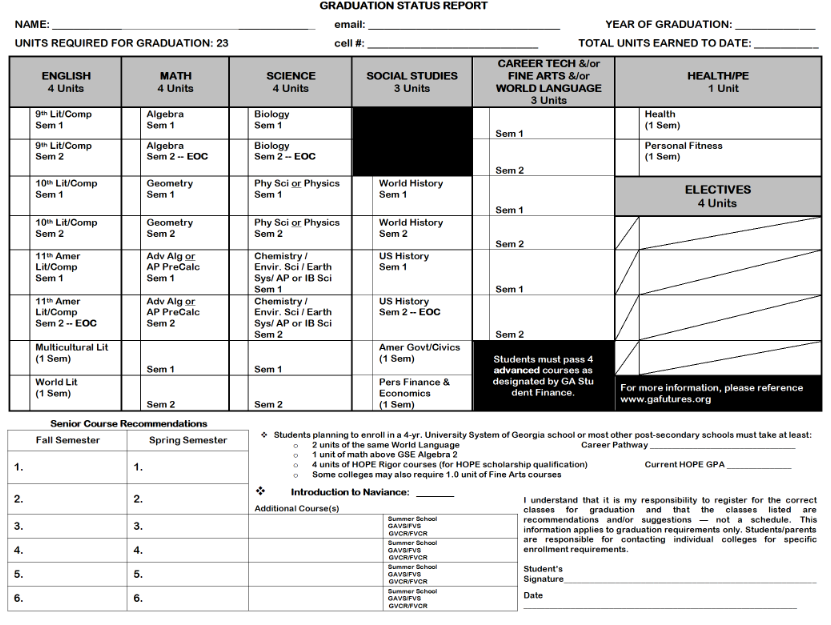 Meet with your School Counselor for your Junior Advisement Meeting
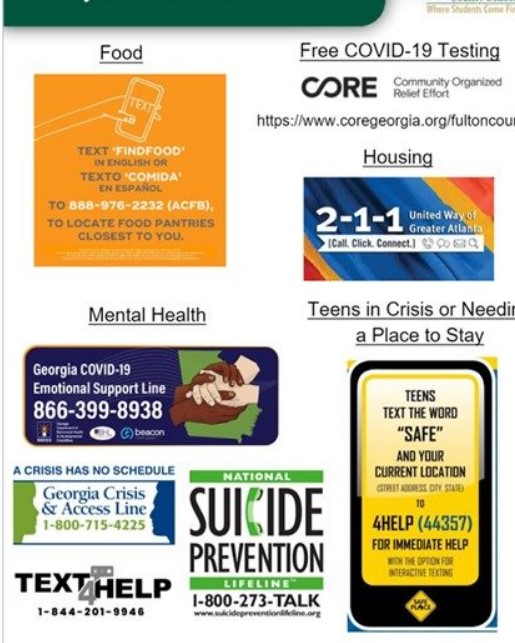 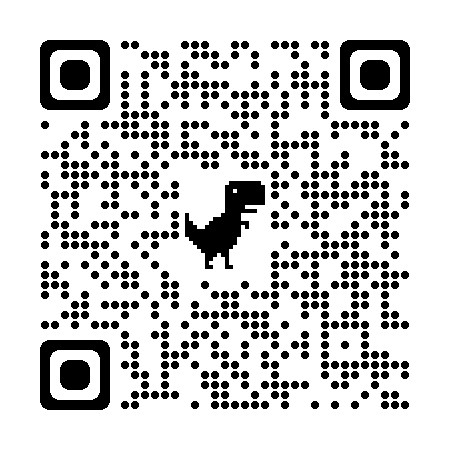 Helpful Resources
[Speaker Notes: https://research.collegeboard.org/trends/college-pricing/figures-tables/average-published-charges-2017-18-and-2018-19]
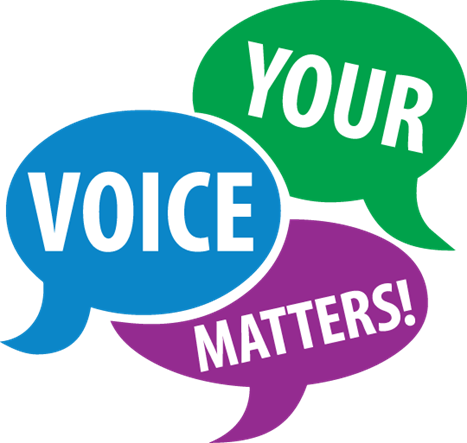 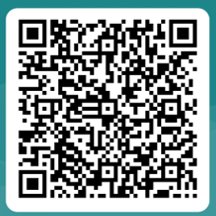 POST-Test